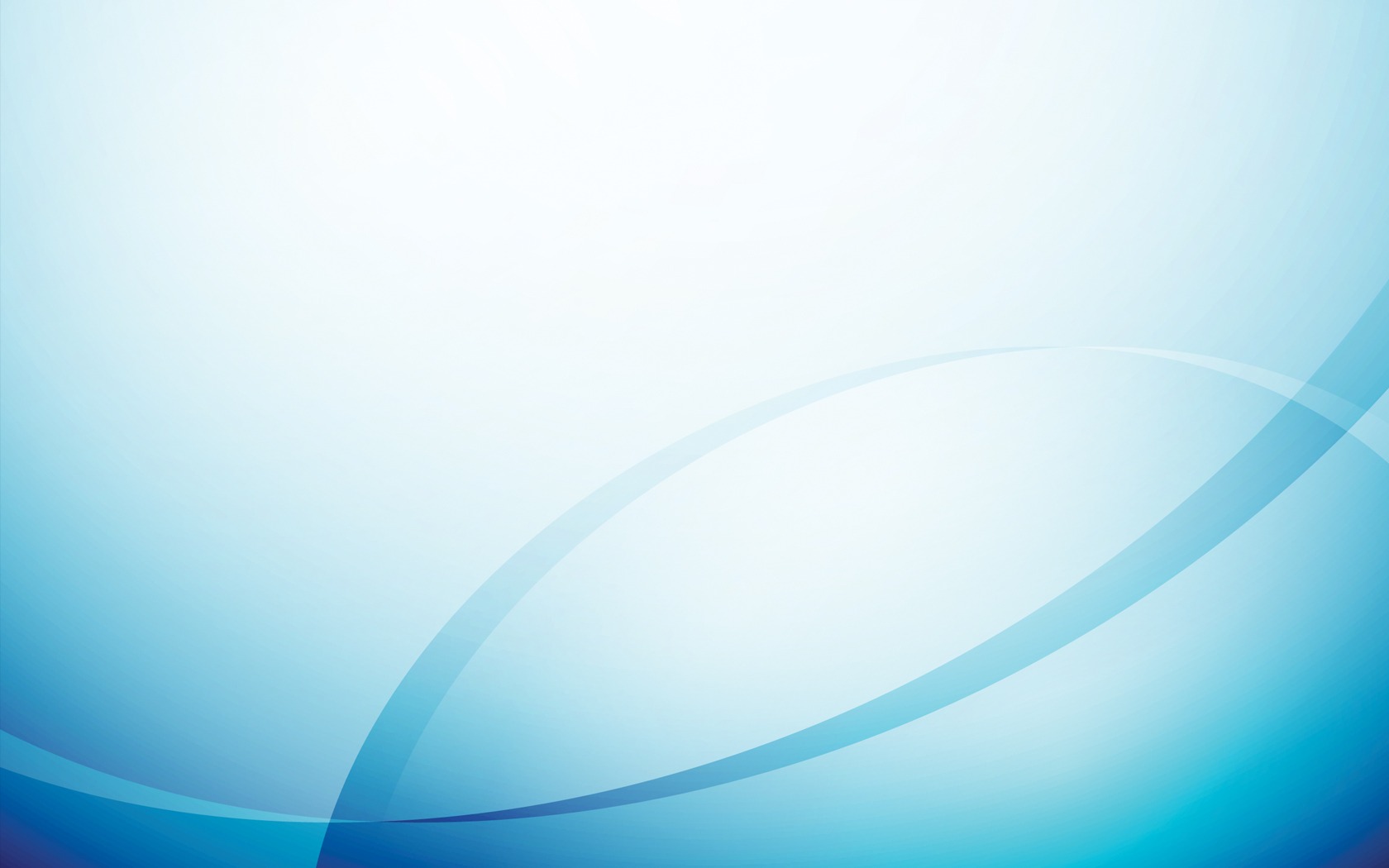 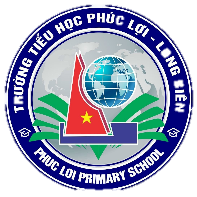 TRƯỜNG TIỂU HỌC PHÚC LỢI
TUẦN 5
Hoạt động trải nghiệm
Sinh hoạt theo theo chủ đề:
Quý trọng thời gian
NẾP SỐNG ĐẸP
MỤC TIÊU:
Xác định được những thứ thực sự cần mua để tránh lãng phí trong một số tình huống cụ thể.
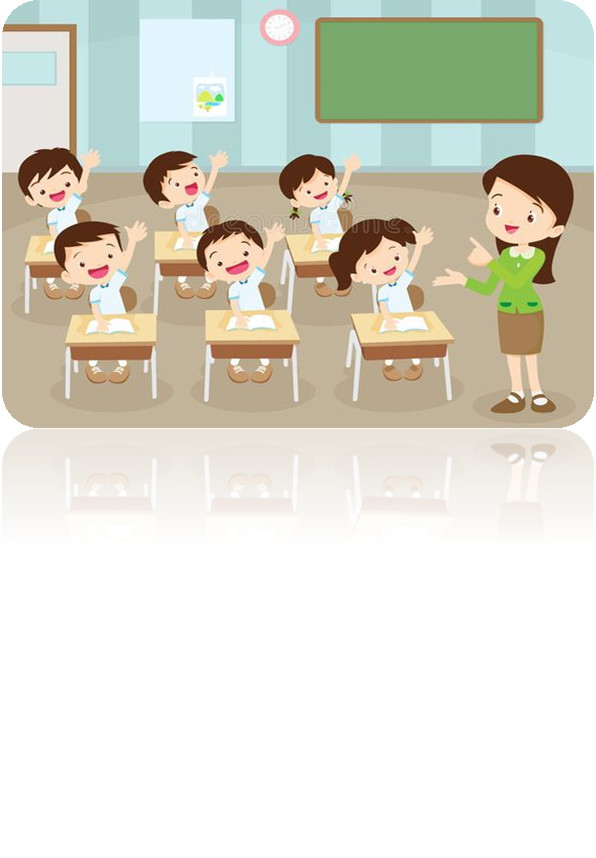 Hoạt động 
tổng kết tuần 5
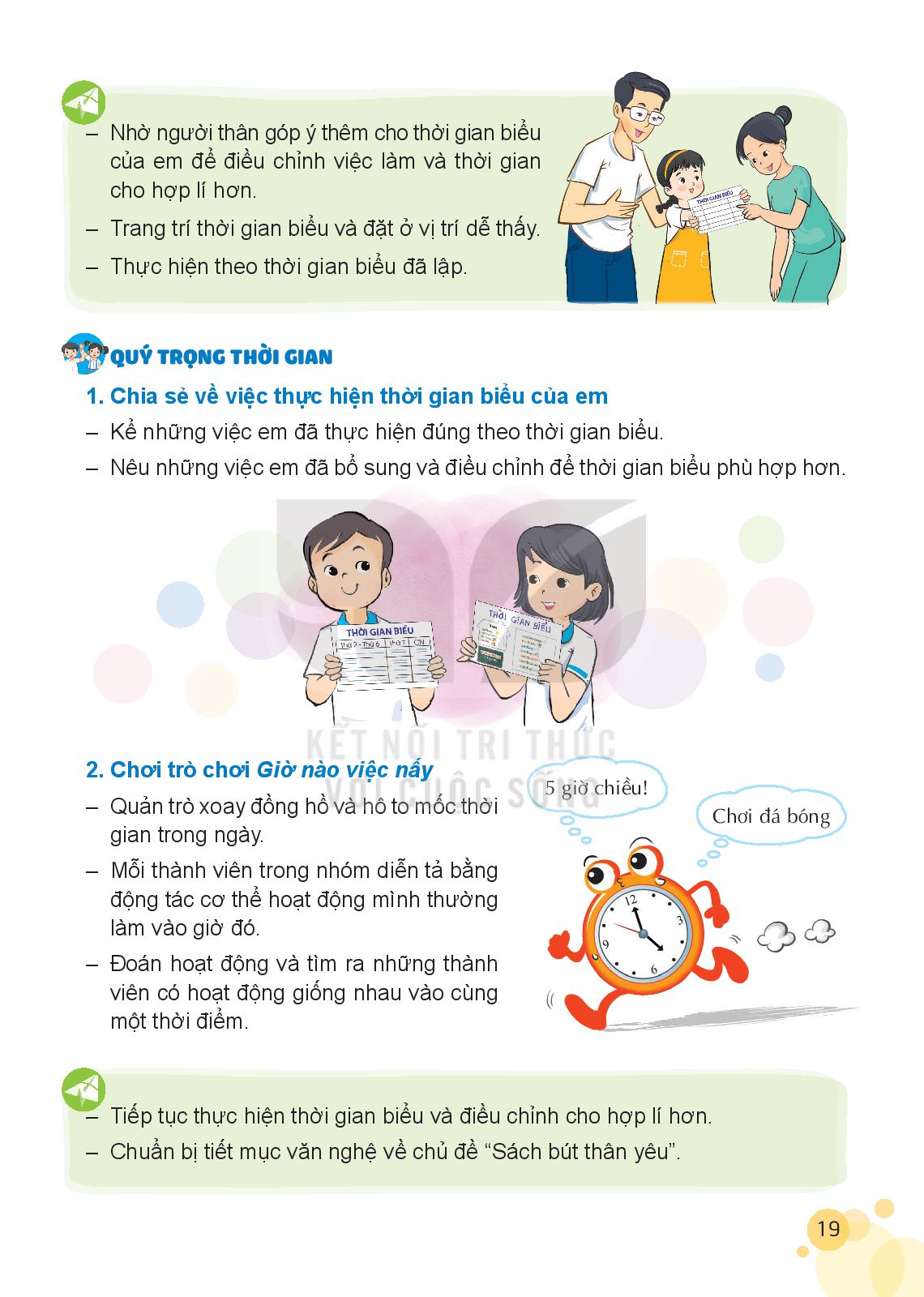 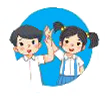 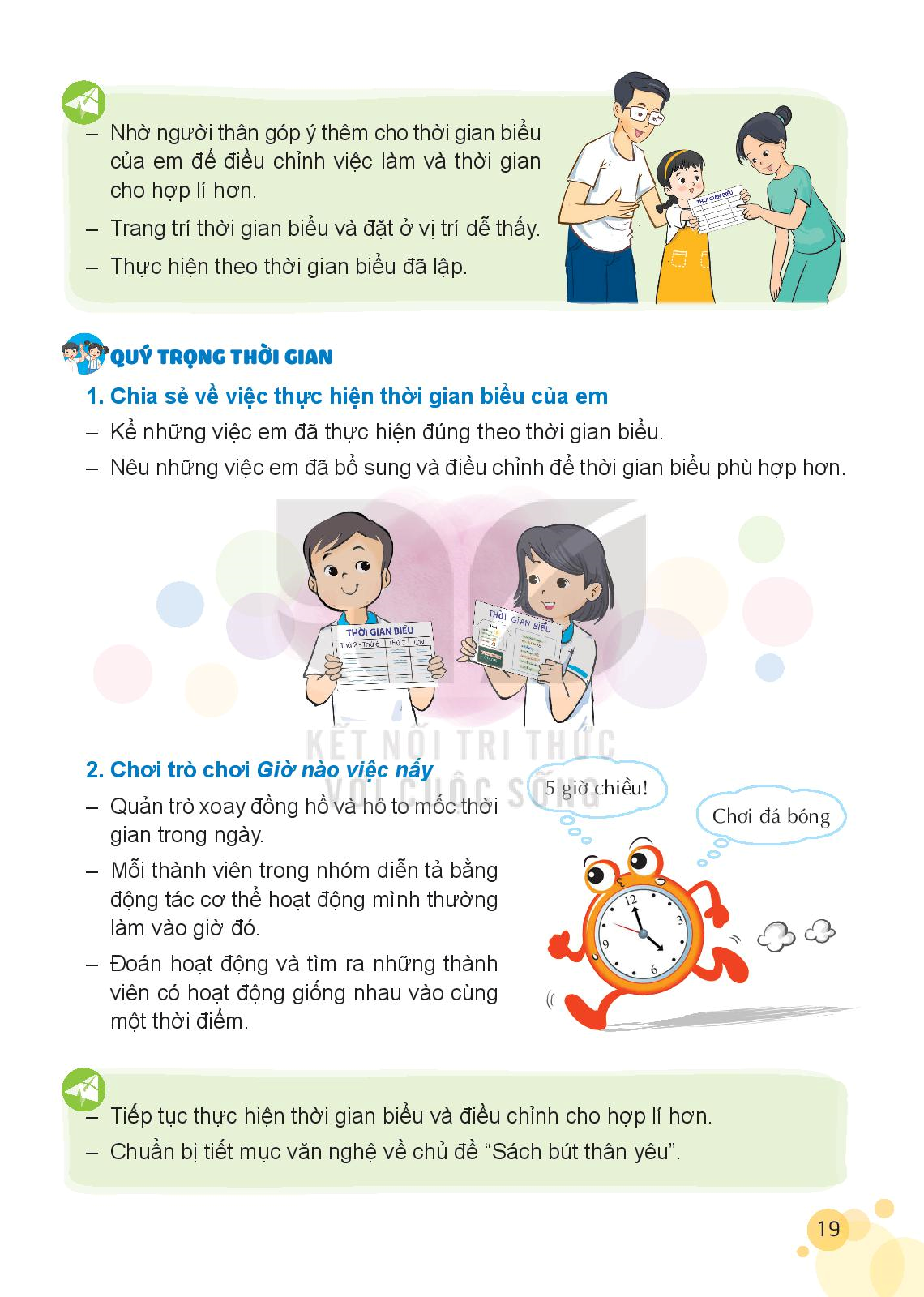 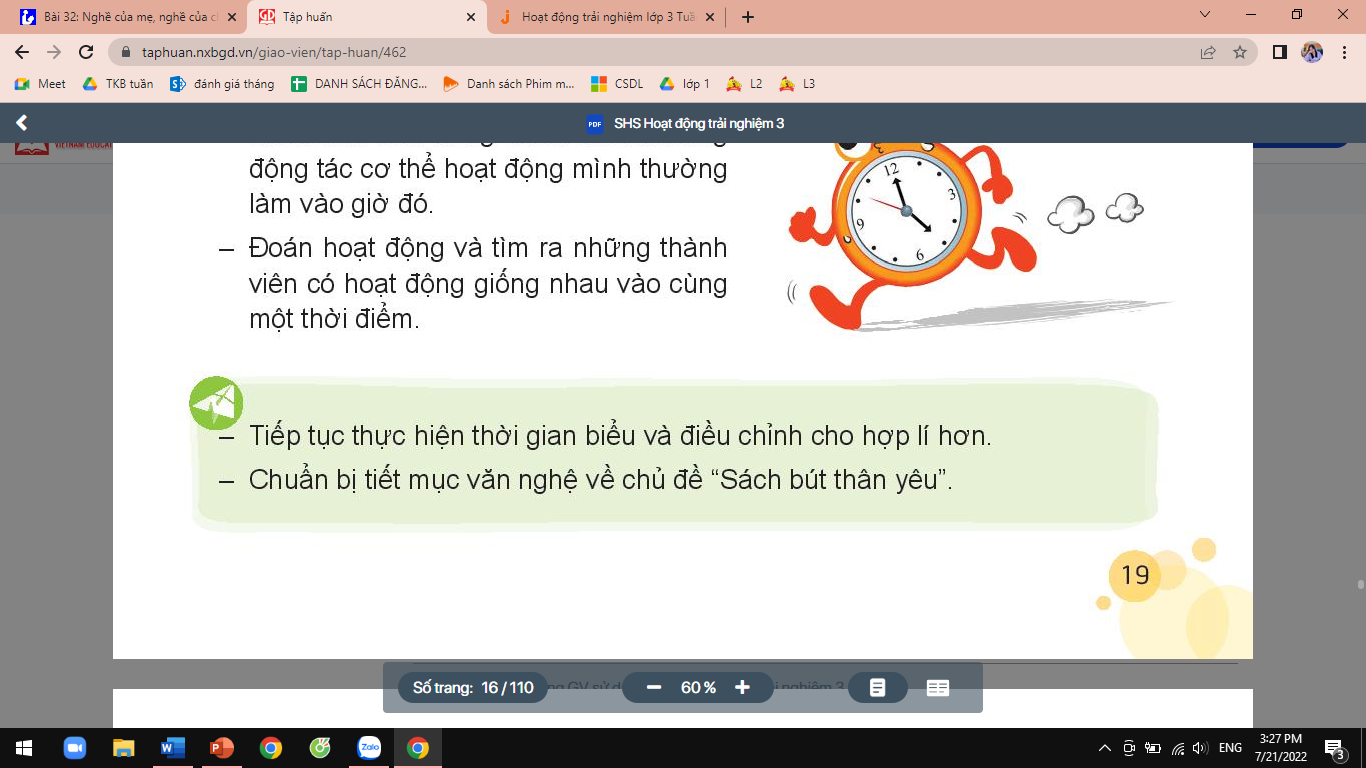